Virgin Mary (SH124)
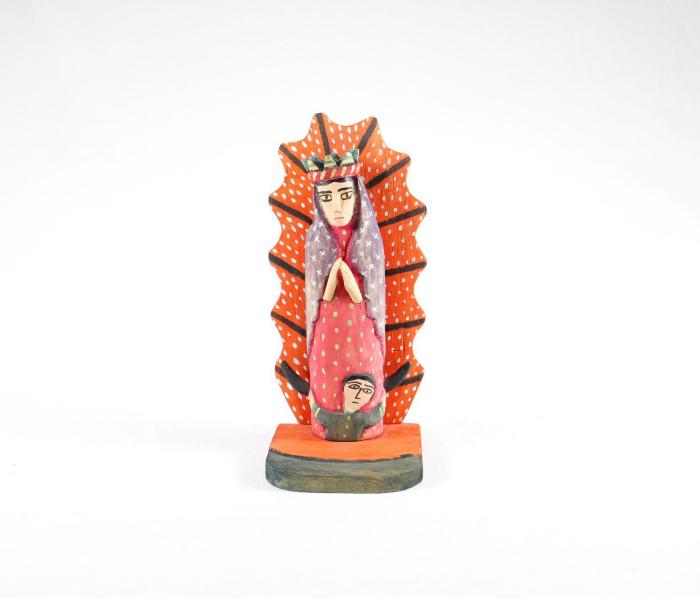